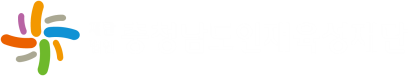 10월 도서관 운영 알림

  * 요   일 : 매주 월 / 수 / 금 / 일
  * 시   간 : 20:00~23:00(3시간)
  * 내   용 : 도서대여 및 반납
  * 시작일 : 10. 4.(일)


도서대여 봉사활동자는 시작시간 10분 전까지 
지도사실에서 열쇠와 대장을 받아 가기 바랍니다.